Scrum Roles Week3
Universidad para la Cooperación Internacional
Scrum Master (SM)
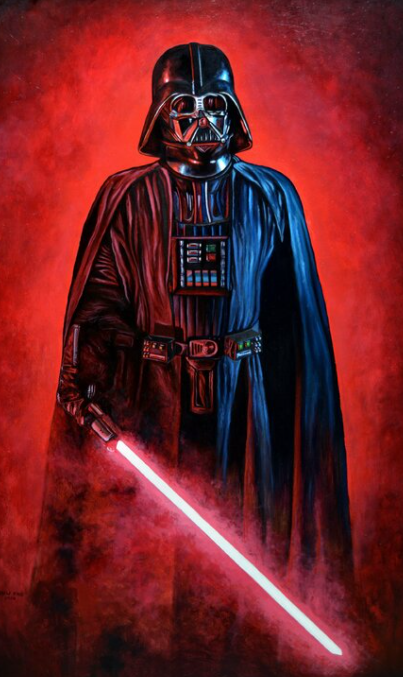 Works with the organization to make Scrum possible
Ensures Scrum is understood and enacted
Creates an environment conducive to team self-organization
Shields the team from external interference and distractions to keep it in group flow (a.k.a. the zone)
Promotes improved engineering practices
Has no management authority over the team
Helps resolve impediments
Has a leadership role
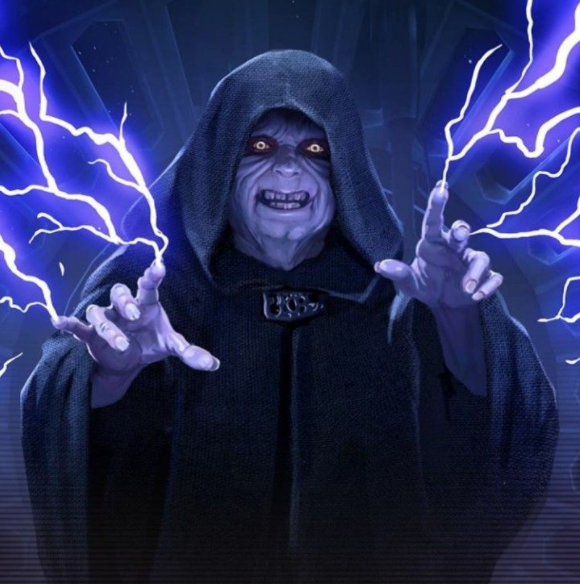 Product Owner (PO)
Single person responsible for maximizing the return on investment (ROI) of the development effort
Responsible for product vision
Constantly re-prioritizes the Product Backlog, adjusting any long-term expectations such as release plans
Final arbiter of requirements questions
Decides whether to release
Decides whether to continue development
Considers stakeholder interests
Has a leadership role
Developement Team
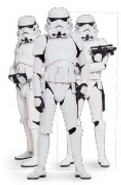 Cross-functional (e.g., includes members with testing skills, and often others not traditionally called developers: business analysts, designers, domain experts, etc.) 
Self-organizing / self-managing, without externally assigned roles
Plans one Sprint at a time with the Product Owner
Has autonomy regarding how to develop the increment
Intensely collaborative
Most successful when located in one team room, particularly for the first few Sprints
Most successful with long-term, full-time membership. Scrum moves work to a flexible learning team and avoids moving people or splitting them between teams.
10 or less members
Has a leadership role
Scrum Master (SM) skills
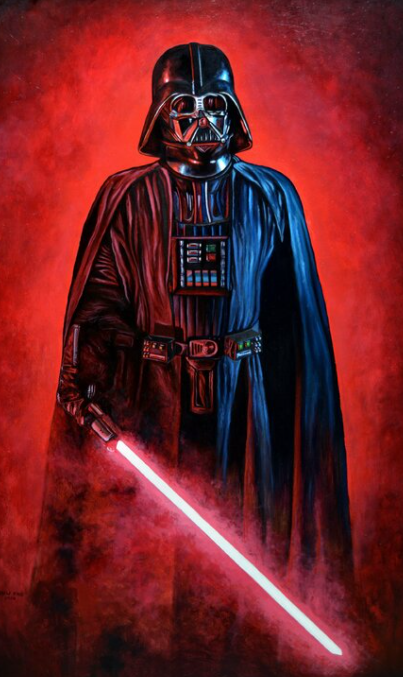 A Team, a Project or funtional manager
Somebody with the authority over the team
A team leader
An easy Role
Scrum Master is not…
Necessary a team member
Necessary the most team expert
SCRUM MASTER | FACILITATING
Plan and facilitate Scrum meetings 
Manage discussions 
Make sure people keep the right focus
 Manage meeting results 
Facilitate the retrospective meeting (KAIZEN EVENT) 
Facilitate communication between the team and the Product Owner Establish and manage agreements between the team
Help in the Impediments resolution
A few examples
SCRUM MASTER | PROTECT  THE TEAM
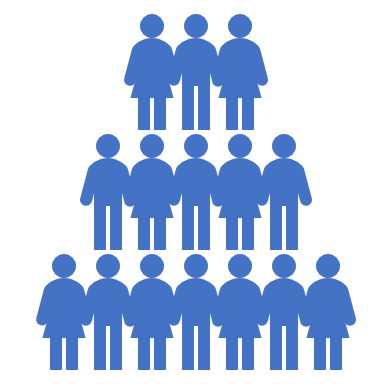 SCRUM MASTER | PROTECT THE TEAM
From What?
Over commitment 
Complacency
People outside the team
SCRUM MASTER | COACHING THE TEAM
Help the team solve problems 
Conflicts between the team 
Conflicts between the team and stakeholders 
Educate the team on the Scrum process 
Guide the team in performance
SCRUM MASTER | COACHING THE PRODUCT OWNER
SCRUM MASTER | COACHING THE ORGANIZATION
Product Owner
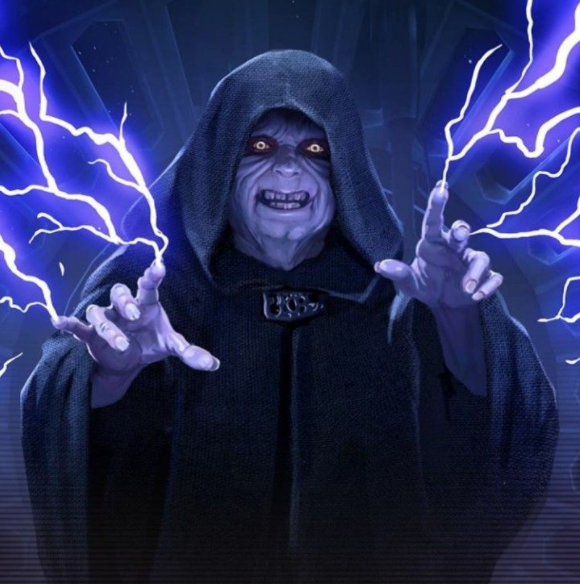 Product Owner = Owner of WHAT
Have a compelling vision of the product, which is executable, generates a lot of money, generates passion in the Service team, the company and the clients. 
Build a "roadmap" for the development of the vision, which everyone can see and sign up 
Create a backlog of specifications that are: sufficient and to Time 
Service Leader Spend half of the time with customers, sales and Marketing. 
The other half works closely with the Service Team clarifying the Specifications. 
Lead the grooming of the Backlog.
[Speaker Notes: Johnny]
Product Vision Board
Product Owner - Backlog Grooming
[Speaker Notes: Charlie]
Responsabilidades del Product Owner- Backlog Grooming
[Speaker Notes: Charlie]
Product Owner Analysis
https://www.youtube.com/watch?v=502ILHjX9EE
[Speaker Notes: Johnny]
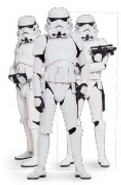 Development team
Development Team
SDT=Development Team
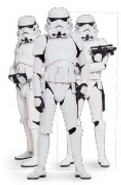 Multifunctional (includes members with testing skills and often others not traditionally called developers: business analysts, domain experts, etc.) 
Self-organized / self-managed, no externally assigned roles 
Negotiate commitments with the Product Owner, one Sprint at a time 
Has autonomy with regard to how to achieve its commitments 
Intensely collaborative 
It has a greater probability of success when it is established in the same place, especially for the first Sprints 
Team more successful if everybody is involved with the team in long-term and full-time. 
Scrum promotes avoiding the transfer of people or dividing them among other teams. 
 10 or less members 
Has a leadership role
Team Self-Organization
https://www.youtube.com/watch?v=eFB2BLpByXw
Challenges and opportunities
Members are committed to clear, short-term goals 
Members can gauge the group’s progress
Members can observe each other’s contribution
Members feel safe to give each other unvarnished feedback
Professor Carlos Castro Torres
ccastro@uci.ac.cr